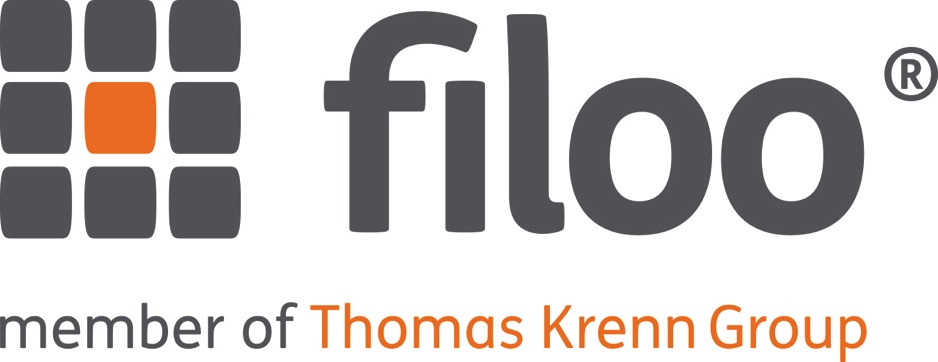 Sicheres Hosting in der Cloud
Patrick Zaubi
filoo GmbH
Organisatorisches
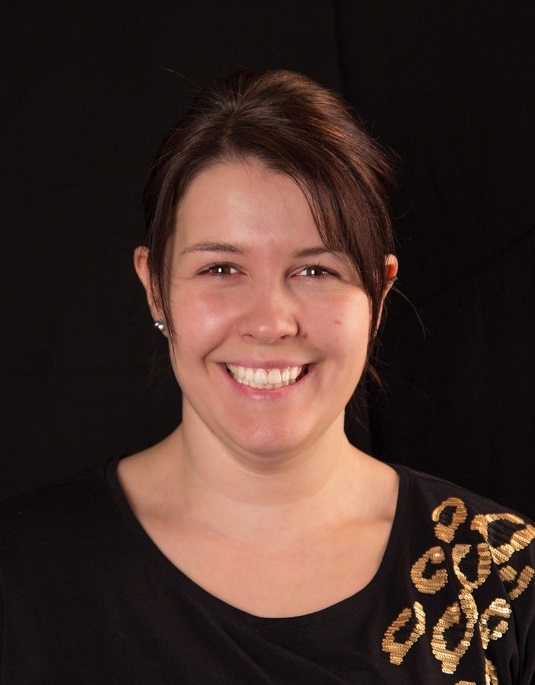 Dieser Webcast wird aufgezeichnet
Link zur Aufzeichnung per E-Mail
Organisatorin im Hintergrund nimmt
Fragen entgegen: Stefanie Jerchel

Umfrage am Ende: Feedback ist uns wichtig
Fragen bitte im Chat stellen
24.08.2016
Sicheres Cloud-Hosting
2
Agenda
Vorstellung
Einleitung
Bestandteile einer sicheren Cloud
Über die filoo clouD
Live-Demo
filoo private clouD
Ihre Fragen
24.08.2016
Sicheres Cloud-Hosting
3
Über mich
Patrick Zaubi
IT-Berater im Vertrieb seit 2007
Seit 01.05. diesen Jahres bei der filoo
Gute Erfahrungen im Bereich RZ / Netzwerk
Expertise:
Cloud-Dienstleistungen
Bandbreiten
Projektmanagement
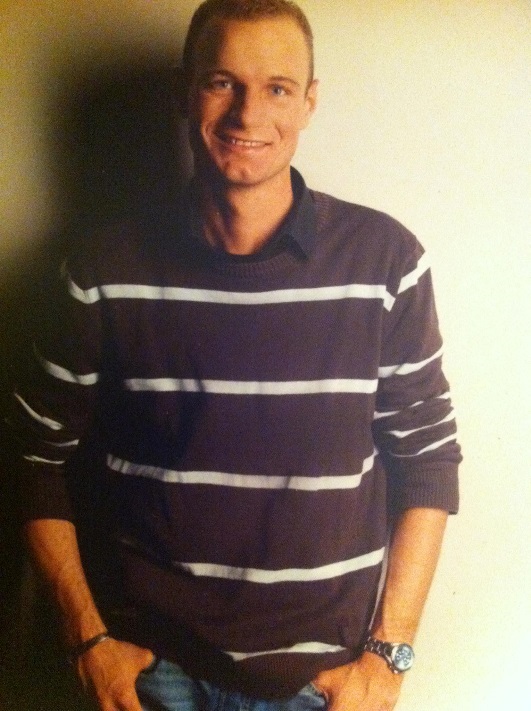 24.08.2016
Sicheres Cloud-Hosting
4
filoo & TK-Hosting
filoo GmbH
Gegründet 2002, akquiriert 2013
100%-Tochter der Thomas-Krenn.AG
Verantwortlich für gesamten Hosting-Bereich
Standort Gütersloh
10 Mitarbeiter
Entwicklung, Vertrieb & Administration
Standort Freyung
5 Mitarbeiter
Vertrieb, Administration & Support
24.08.2016
Sicheres Cloud-Hosting
5
Sicheres Cloud Hosting: Geht das ?
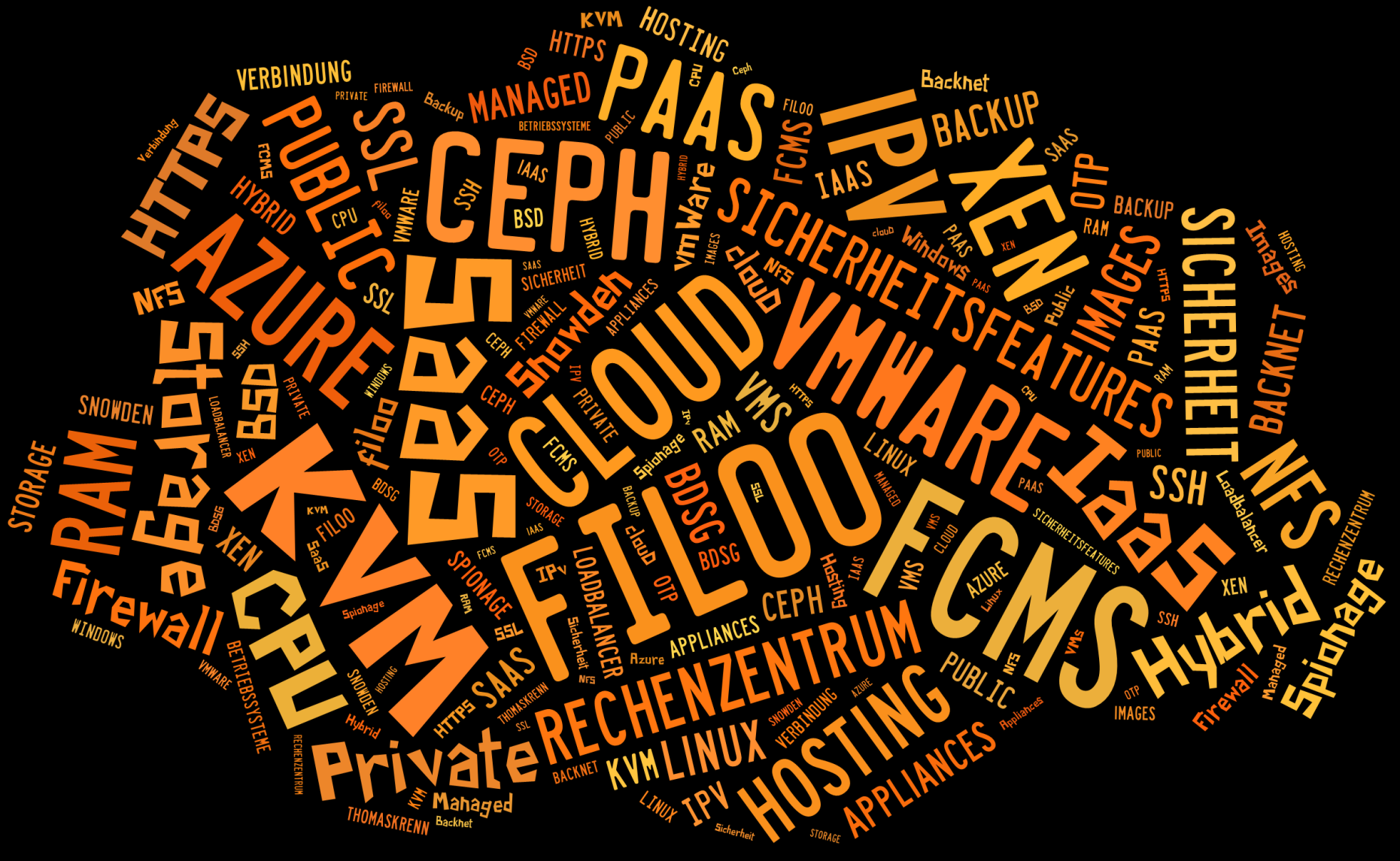 24.08.2016
Sicheres Cloud-Hosting
6
Der Cloud-Gedanke
„Mir ist egal wo und wie,
	Hauptsache es läuft und ich
	kann es jederzeit abschalten.“
24.08.2016
Sicheres Cloud-Hosting
7
Wollen Sie das wirklich ?
Wollen Sie Ihre Firmendaten auf einer VM in Russland ablegen ? 
Möchten Sie patentgeschützte technische Pläne in die USA kopieren ?
Sind Personalunterlagen in der „Firmen-Dropbox“ gut aufgehoben ?
Möchten Sie Kunden- und Interessentendaten an eine amerikanische Firma verschenken ?
24.08.2016
Sicheres Cloud-Hosting
8
NSA, GCHQ, BND und Co.
Große Verunsicherung durch NSA-Skandal
Abhören im großen Stil
Abgriff von Daten auch in Deutschland

Heise.de Schlagzeilen der letzten Tage:
Geleakte NSA-Hackersoftware
NSA-Hackingtools: Kritische Sicherheitslücke in Firewalls
Russische Hackergruppen sollen Informationen zu Trump bei US-Demokraten gestohlen haben
24.08.2016
Sicheres Cloud-Hosting
9
Alles unsicher ?
„Ist alles unsicher ?“
SSL / TLS Backdoors entdeckt / Sicherheitslücken
Leitungen angezapft
Mobilfunk belauscht
RSA gesteht Kooperation
Hardware kompromittiert
24.08.2016
Sicheres Cloud-Hosting
10
Werde ich belauscht ?
Sicherheit ist immer eine Abwägung
Kosten eines erfolgreichen Angriffs
		vs.
Kosten des Schutzes

Kosten-Nutzen-Verhältnis gilt auch für die NSA, GCHQ, BND und sonstige Datenkraken !

Ziel: Angriff teurer machen
Dreht sich das Verhältnis -> Win !
24.08.2016
Sicheres Cloud-Hosting
11
Wie kann filoo helfen ?
24.08.2016
Sicheres Cloud-Hosting
12
clouD – Der Clou ist das „D“!
Deutschland als Hosting Standort
Deutsche Gesetzgebung: BDSG 
Deutscher Betreiber: filoo
Deutsche Middleware
24.08.2016
Sicheres Cloud-Hosting
13
Was brauchen Sie ?
Sicheres Rechenzentrum

Sichere Cloud-Software

Sichere Verbindung

Sichere Services

Sichere Anmeldung
24.08.2016
Sicheres Cloud-Hosting
14
Sicheres RZ
Zertifiziert nach ISO 27001
Business Continuity
24 Std. Werkschutz
Kameraüberwachung
Zwei Faktor Authentisierung

Standort Frankfurt a.M.

Gebaut nach Tier3-Standard
Mehrfach redundante Systeme
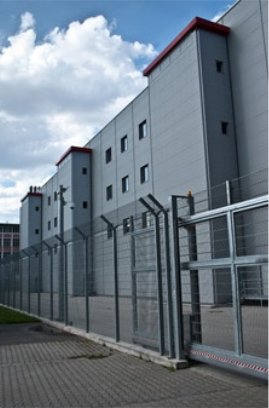 24.08.2016
Sicheres Cloud-Hosting
15
Sichere Cloud-Middleware
Komplett in Deutschland entwickelt
Basiert auf Open-Source Projekten
Linux, QEMU, OpenVSwitch, Ceph
Keine Blackboxen
Viele Sicherheitsfeatures
24.08.2016
Sicheres Cloud-Hosting
16
Sichere Verbindungen
SSL für die Cloud-Administration
Interne Verbindung über virtuelles LAN
Ausleitung über das Internet nur wo nötig
Firewall für jede Cloud-VM
SSL-Zertifikate schnell und günstig verfügbar
24.08.2016
Sicheres Cloud-Hosting
17
Sichere Services
Cloud VM auf geclustertem Dateisystem
Ausfallsicherheit des Storages
Live Migration im Wartungsfall
Zugang zu VMs über SSH oder VNC
Beides verschlüsselt
Cloud VMs werden bei Installation automatisch aktualisiert
… und auf Wunsch auch danach
24.08.2016
Sicheres Cloud-Hosting
18
Sichere Anmeldung
HTTPS only
Web-Interface unterstützt Zwei-Faktor-Authentisierung
Google Authenticator / OTP
SSH-Schlüssel für Cloud-VMs hinterlegbar
24.08.2016
Sicheres Cloud-Hosting
19
filoo cloudD - Aufbau
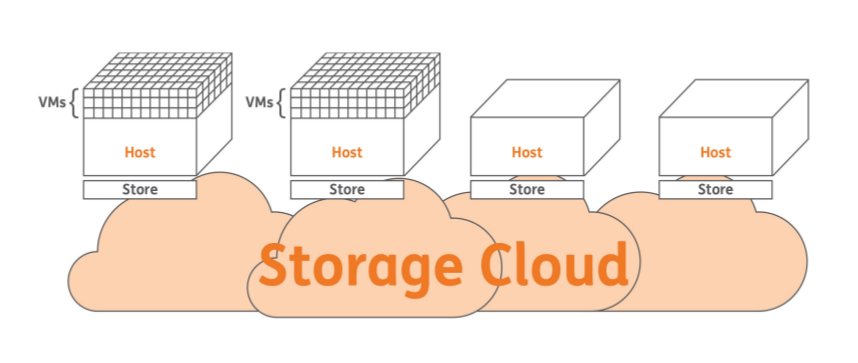 24.08.2016
Sicheres Cloud-Hosting
20
filoo clouD - Netz
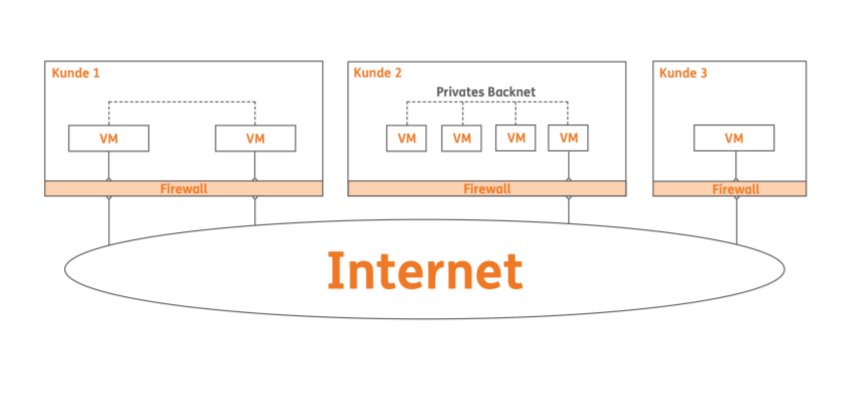 24.08.2016
Sicheres Cloud-Hosting
21
Weitere Features
Snapshots von VMs anlegen

Webbasierte Serveradministration: Froxlor
 
Backup-Space per SFTP / SCP
 
Hardwareparameter jederzeit änderbar
CPU, RAM, Disk
_ Bis zu 4 IPv4-Adressen / VServer
	_ IPv6 verfügbar

_ Viele Betriebssysteme &  Appliances verfügbar
	_ Linux, Windows, BSD
	_ Owncloud, pfSense, 		_ BalanceNG, Asterisk, …
24.08.2016
Sicheres Cloud-Hosting
22
Demo public IaaS Cloud
filoo.de Kundenlogin
24.08.2016
Sicheres Cloud-Hosting
23
Private IaaS Cloud
Eigene Verwaltungsoberfläche
Physikalische Trennung von public Cloud
Exklusive Ressourcen
Alle Features der public Cloud
24.08.2016
Sicheres Cloud-Hosting
24
Screenshots private Cloud
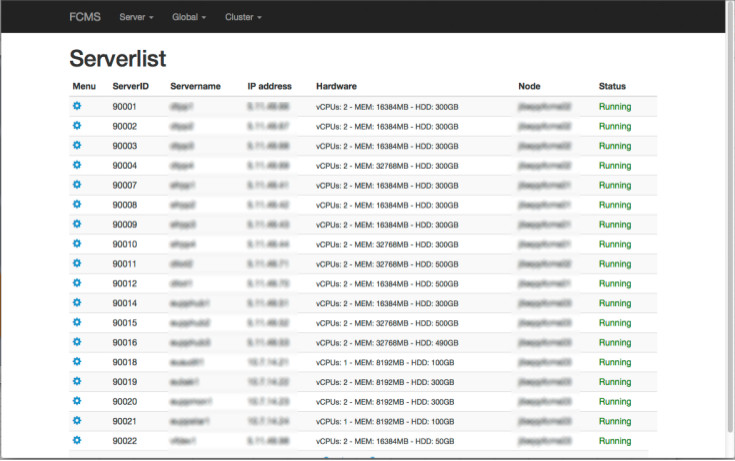 24.08.2016
Sicheres Cloud-Hosting
25
Screenshots private Cloud
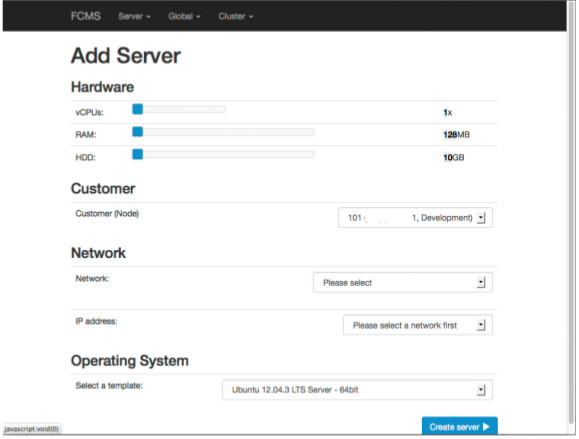 24.08.2016
Sicheres Cloud-Hosting
26
Weitere Hosting-Services
SSL-Zertifikate
vmWare Hosting
Cloud Storage (Netapp VCS)
Dedizierte Server
Managed Services
Rack und Serverstellplätze
24.08.2016
Sicheres Cloud-Hosting
27
Vielen Dank!
Sie erhalten automatisch eine E-Mail mit der Aufzeichnung!

 Ihre Fragen bitte gerne jetzt noch stellen
24.08.2016
Sicheres Cloud-Hosting
28
Kontakt
filoo GmbH
https://www.filoo.de

Patrick Zaubi
patrick@filoo.de
T: 05241 / 86730 - 26
24.08.2016
Sicheres Cloud-Hosting
29